Session 7
Expect the Unexpected – Curiosity, 
Reflection, and Creativity in Libraries
Dianne Cmor and Jeff Trzeciak
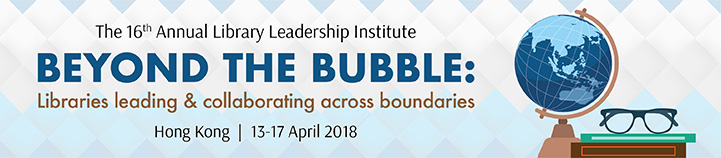 Expect the UnexpectedCuriosity, reflection, and creativity in libraries
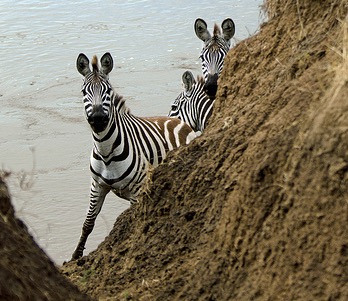 Dianne Cmor 

HKUL Library Leadership Institute 2018, Hong Kong
Library spaces . . .
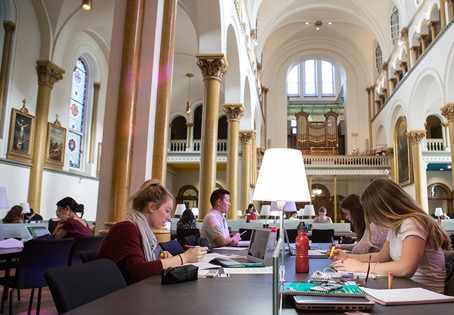 Learning spaces

Discovery spaces

Community spaces

Technology spaces

Creative spaces

Inspiring spaces
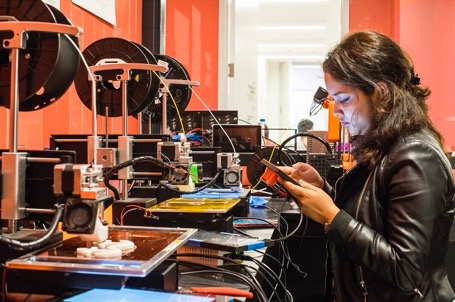 . . . Engaging the mind
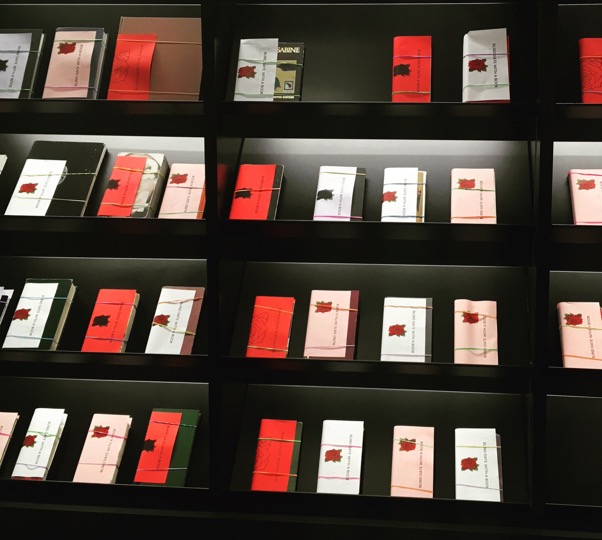 Engaging events

Engaging exhibitions

Engaging technology

Engaging collections

Engaging services
Blind Date with a Book
Engaged Learning in the Library
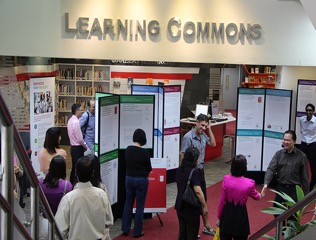 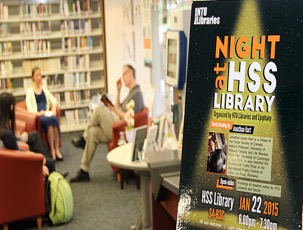 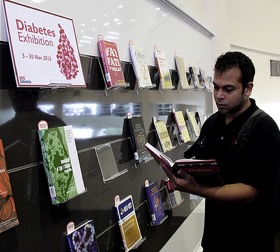 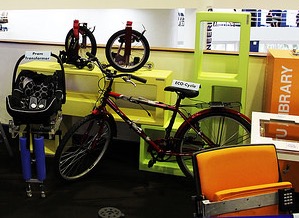 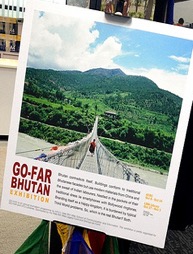 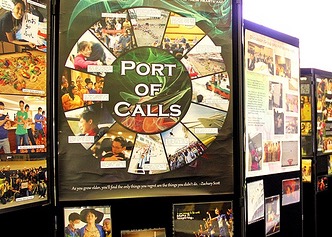 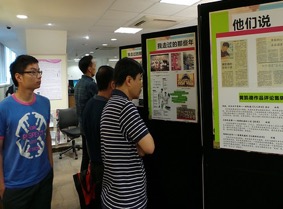 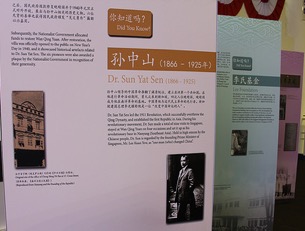 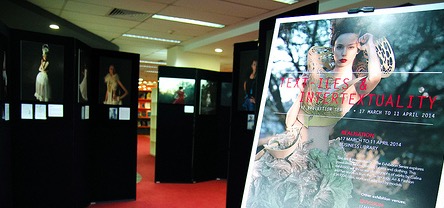 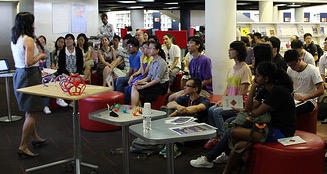 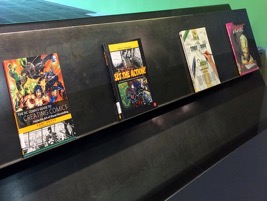 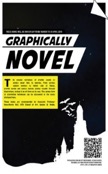 Sample methods of engagement
Reflection element for displays/exhibitions
Activities & play added to academic talks
Daily Discover or Poll of the Week
Living Lab (research or innovation)
Student-run activities 
Student-supplied content
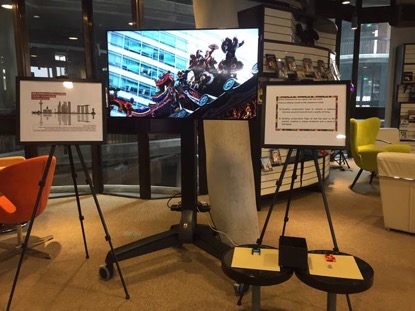 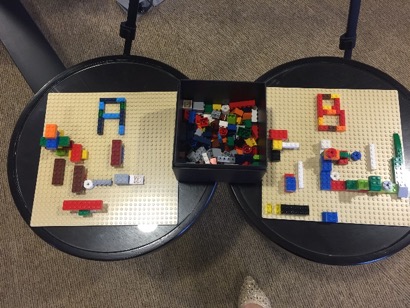 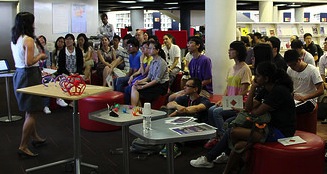 Take a break, and learn something completely unexpected …
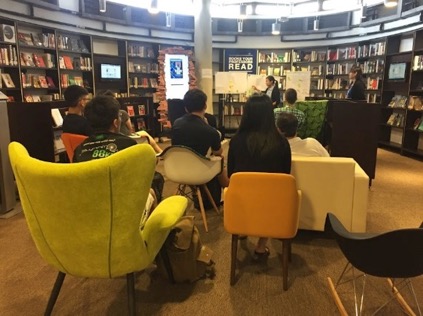 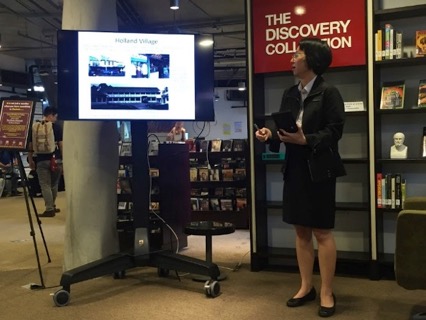 [Speaker Notes: Our most ambitious example, is our Daily Discover.

Yep – everyday.  EVERY DAY.

We are not looking for big crowds everyday, but small intimate gatherings.  We are looikng to become known as the place where learning is happening all the time, where students can take a break from their usual studies and learn something completely unexpected.  It’s only 19 minutes long – so who can’t afford that??

Did a mention that this is a DAILY discoer?

We may be crazy.  However, we have a couple of strategies that we think can make it rather doable …]
Sample foci of engagement
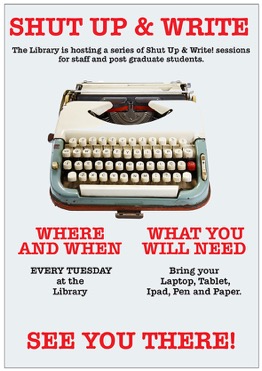 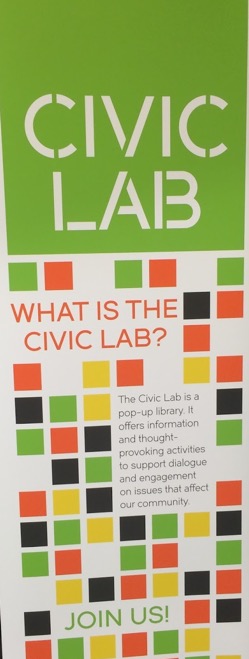 General education
Scholarly activity
Civic engagement
Community focus
Innovation focus
Creativity focus
Technology focus
Reading focus
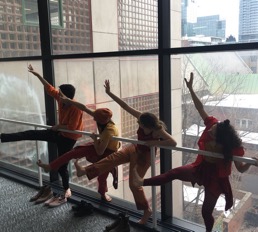 Technology Sandbox
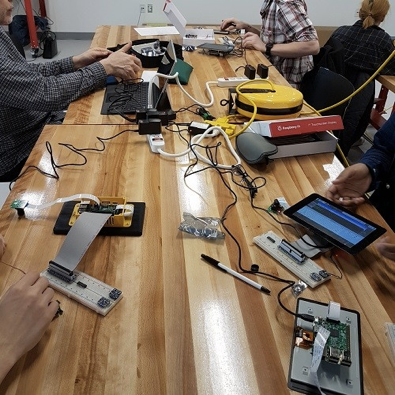 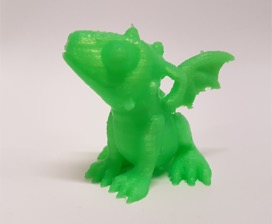 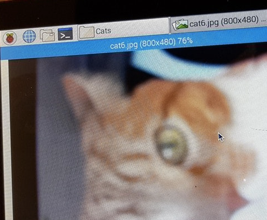 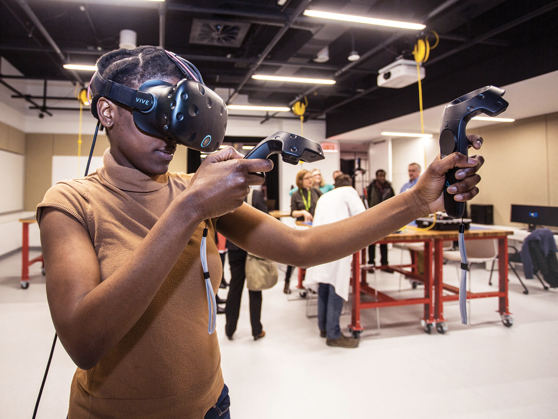 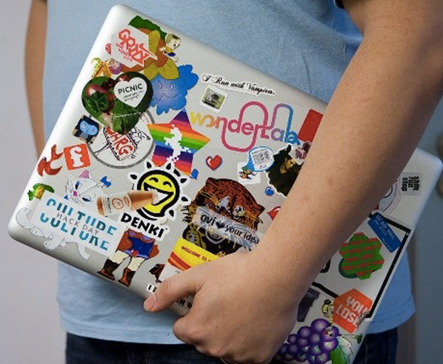 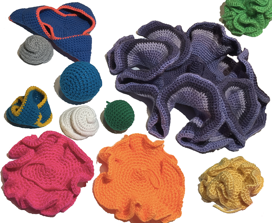 [Speaker Notes: Nerdy-math-crafting]
Edible Books
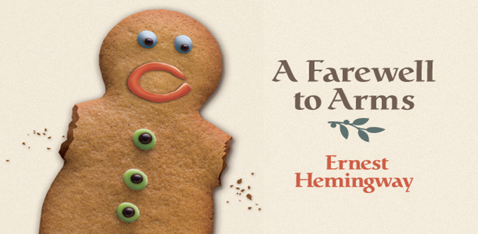 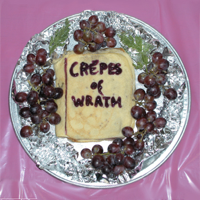 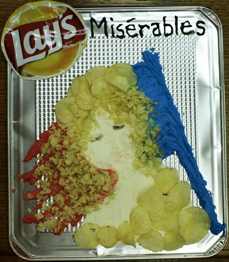 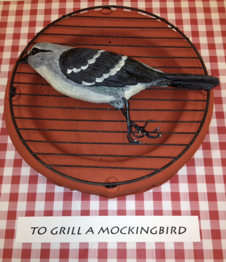 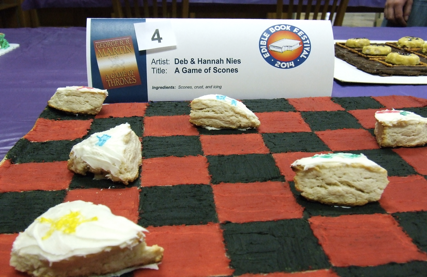 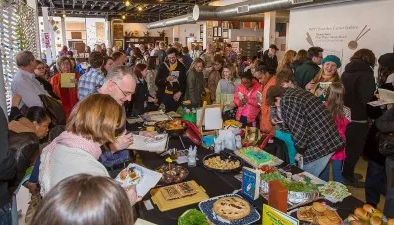 #Bookface
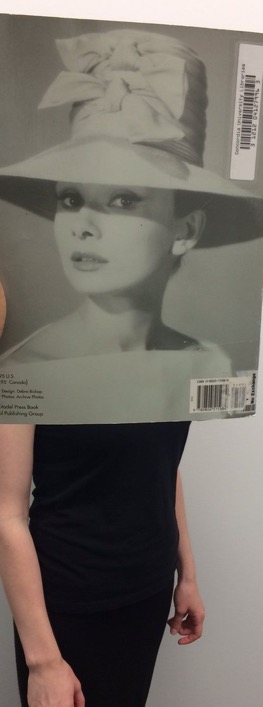 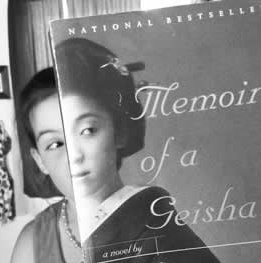 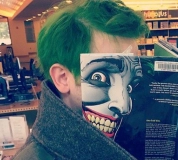 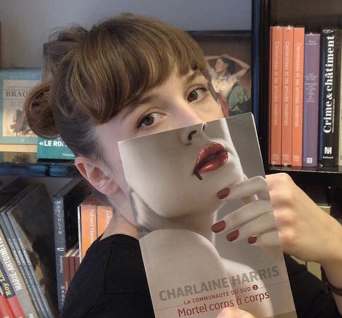 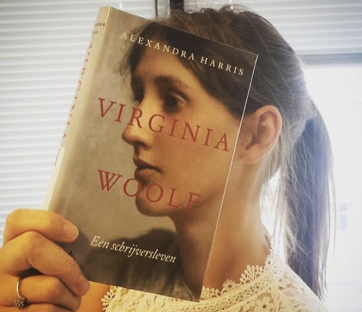 Build a hunger for learning …
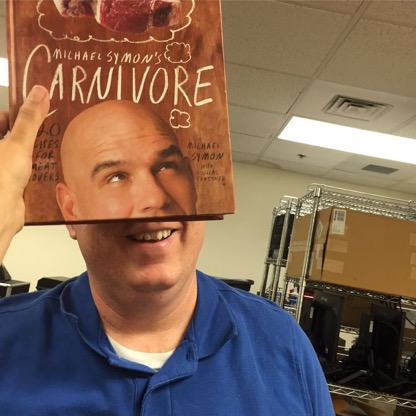 and then feed it!
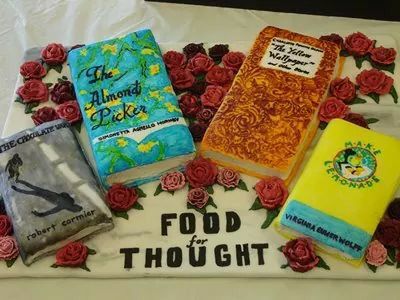 Have fun out there … !
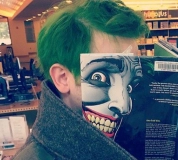 Dianne Cmor

HKUL Library Leadership Institute 2018, Hong Kong